Областная  научно-практическая конференция по вопросам развития профилактической деятельности в образовательных организациях Самарской области «Ключ к здоровому обществу - в профилактике»
Тема выступления: 
«Формирование здорового общества на занятиях конным спортом»

Направление: «Роль профилактической деятельности в образовательных организациях в процессе социализации молодежи и формирования здорового общества »



Кочеткова Любовь Геннадьевна,
педагог дополнительного образования
 и методист конноспортивного подразделения

 ГБОУ СОШ с. Девлезеркино
филиал дополнительного образования «Лидер»
Актуальность:
Верховая езда и общение с пони и лошадью полезны для детей, и родители должны с энтузиазмом отнестись к любому новому активному увлечению, которое отвлечет ребенка от ТВ и компьютера. Лошадь имеют огромную популярность во всем мире, но в нашей стране они начали появляться не так давно. Раньше пони и лошади  катали детей в парках, а в немногочисленные детские группы было практически невозможно попасть.Цель :
  формирование социально-активной жизненной позиции детей при помощи  верховой езды
Ожидаемые результаты образовательной деятельности:
- хорошее состояние здоровья воспитанников; 
- устойчивый интерес к занятиям; 
- динамика роста индивидуальных  показателей общей физической подготовки;
- начальный  уровень освоения техники в  избранном виде спорта.
Спортивные дисциплины:
Конкур — это верховая езда с преодолением препятствий
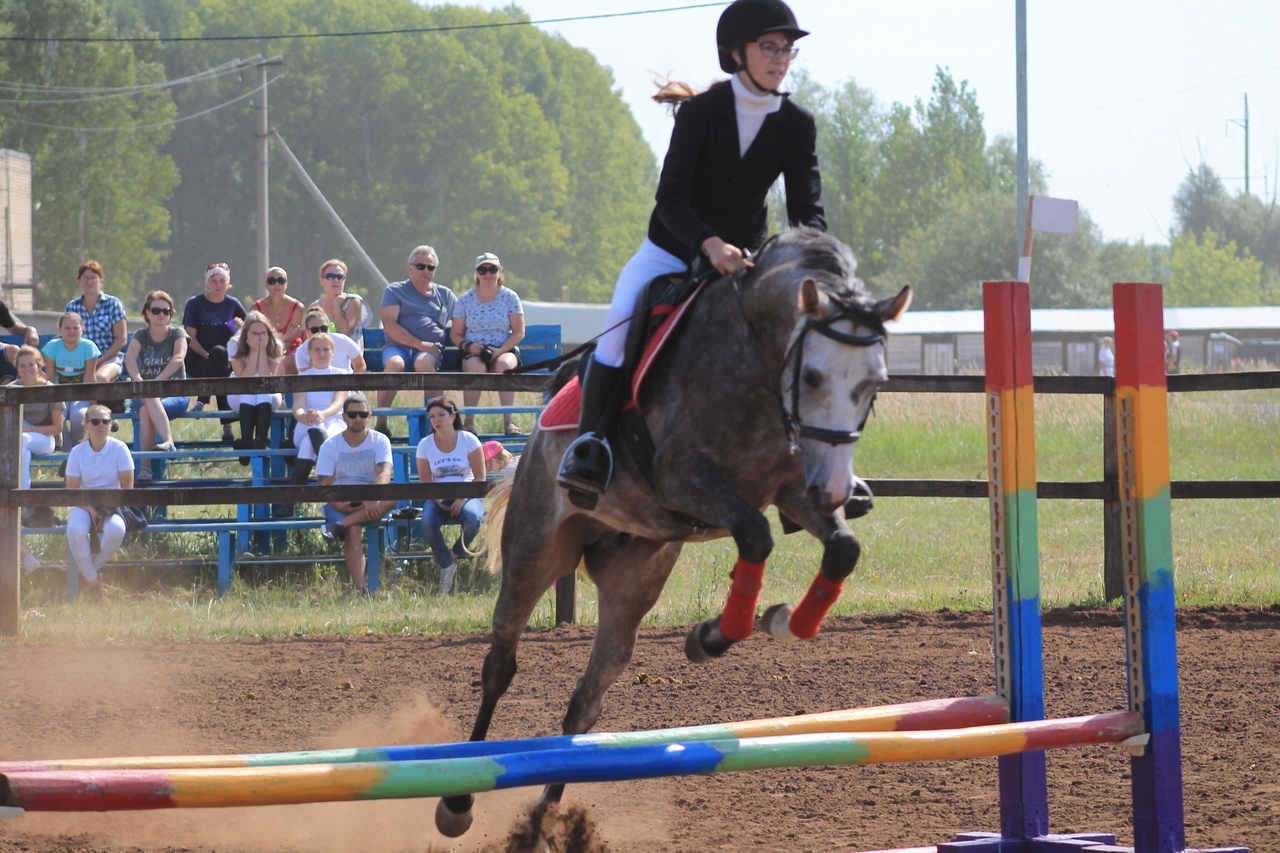 Выездка — это управление лошадью на различных походках
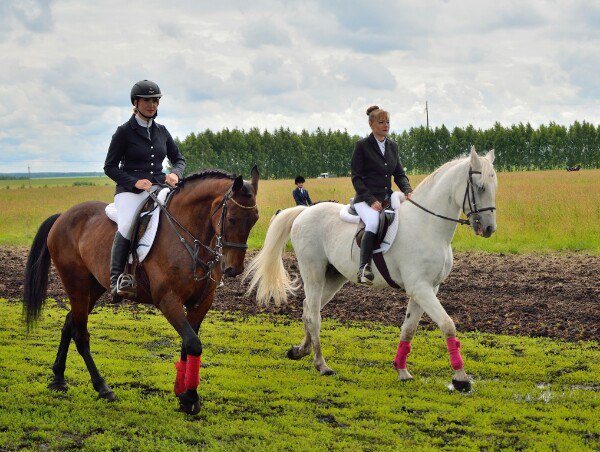 Наша соревнования
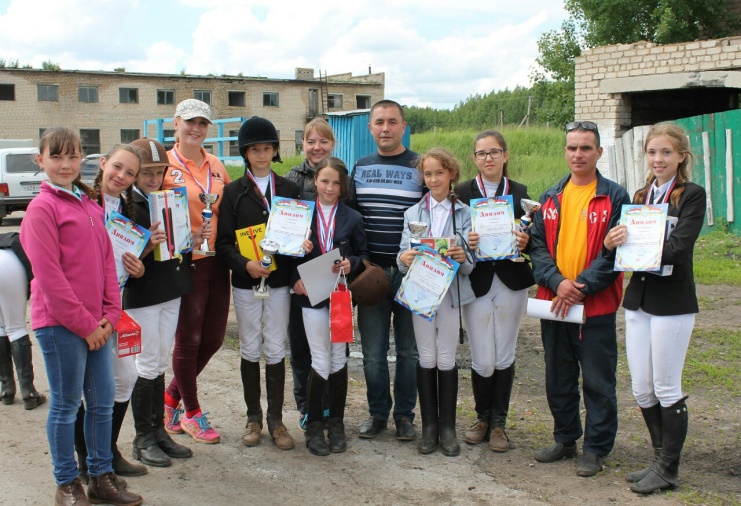 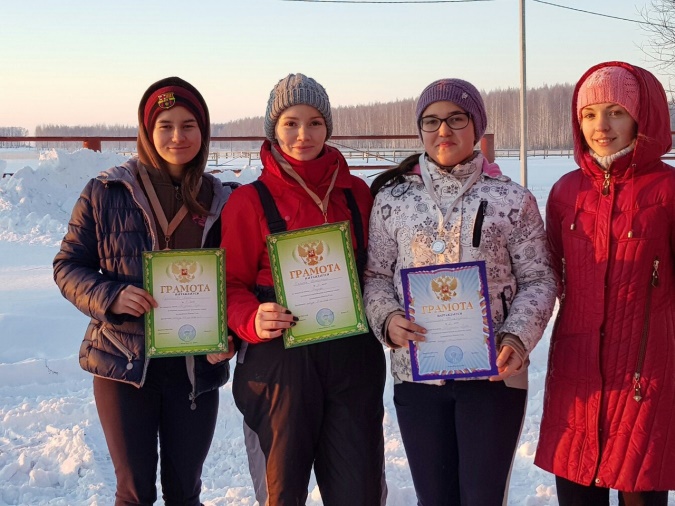 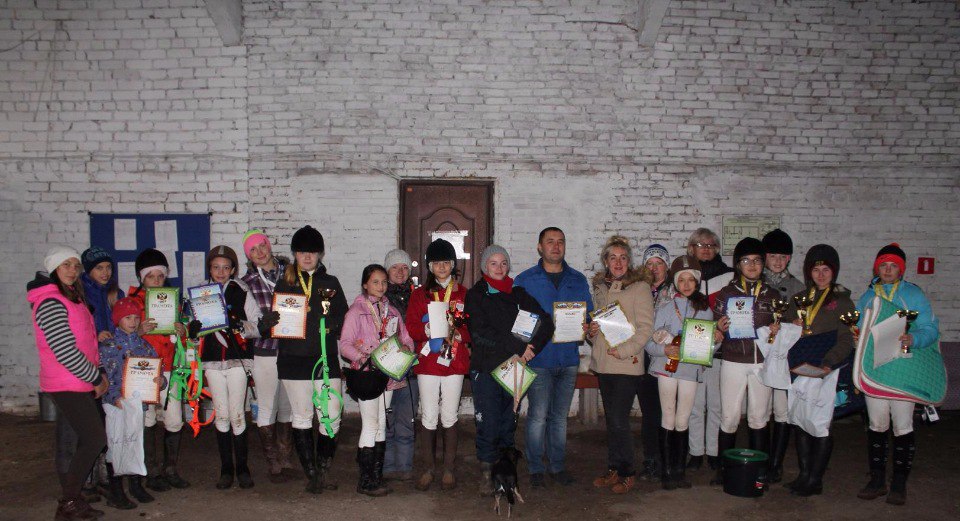 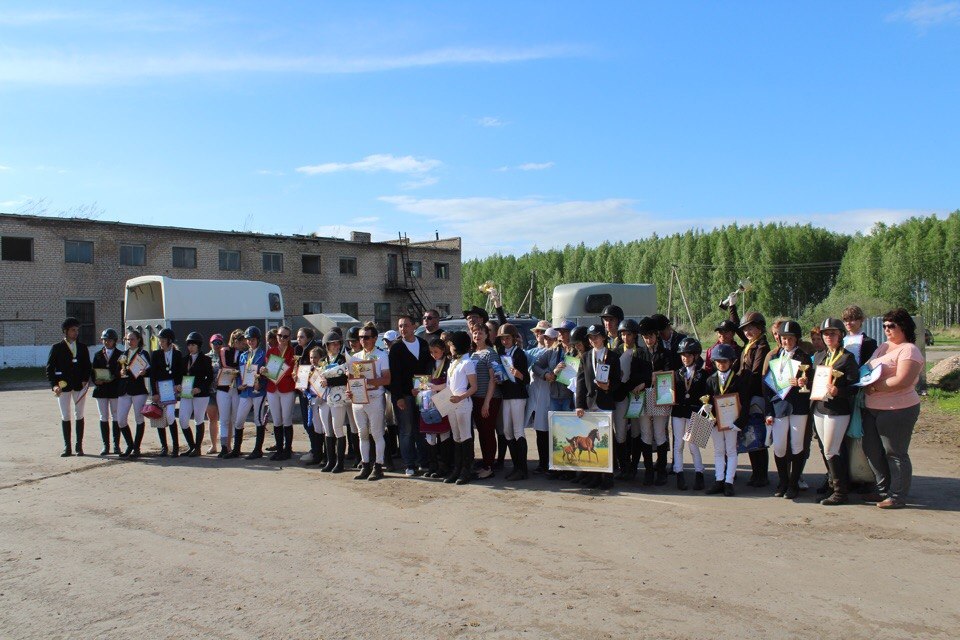 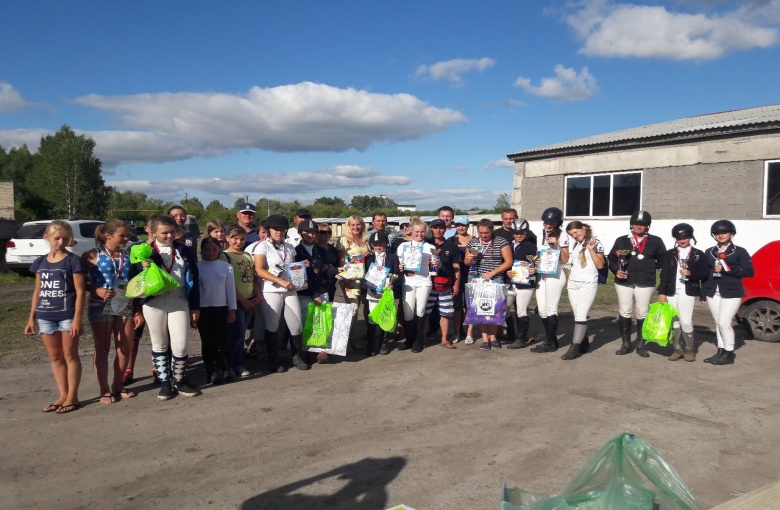 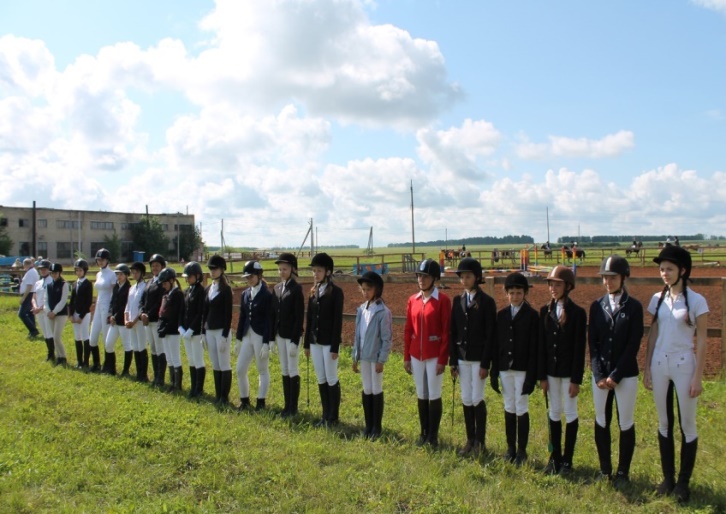 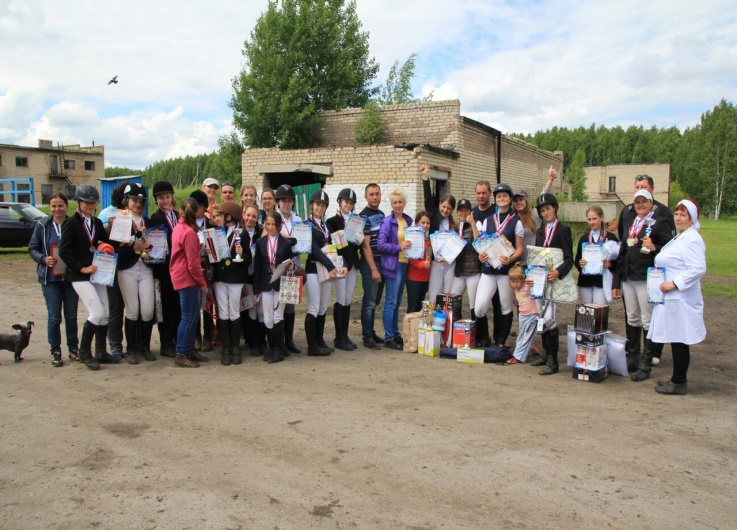 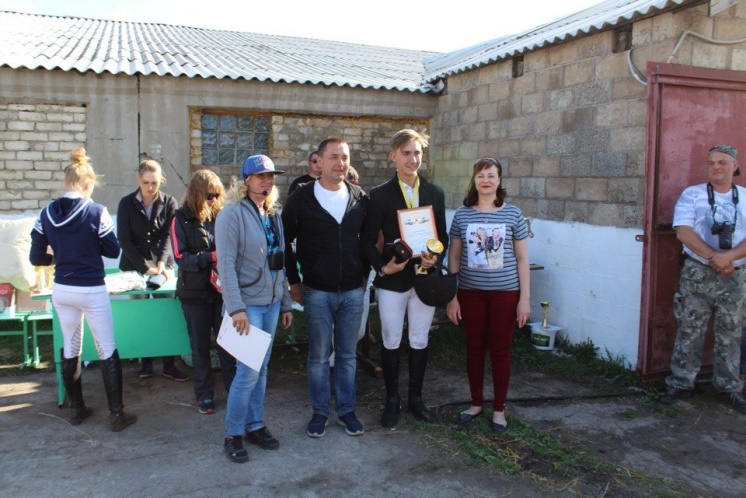 Динамика и результативность
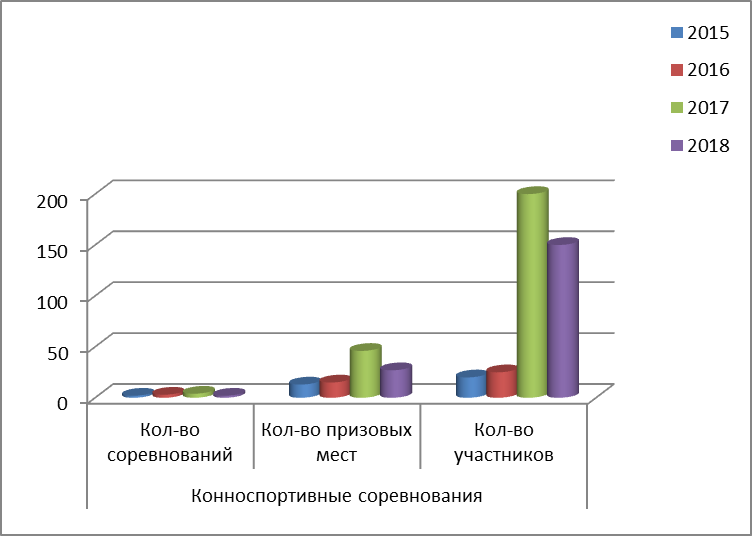 Кубок Ульяновской области
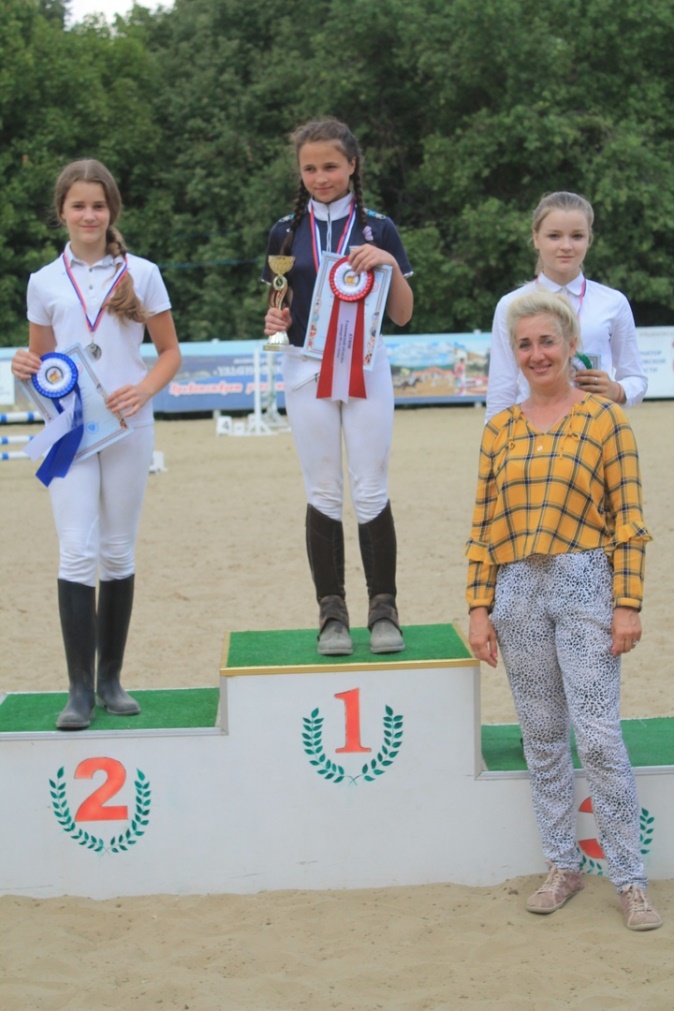 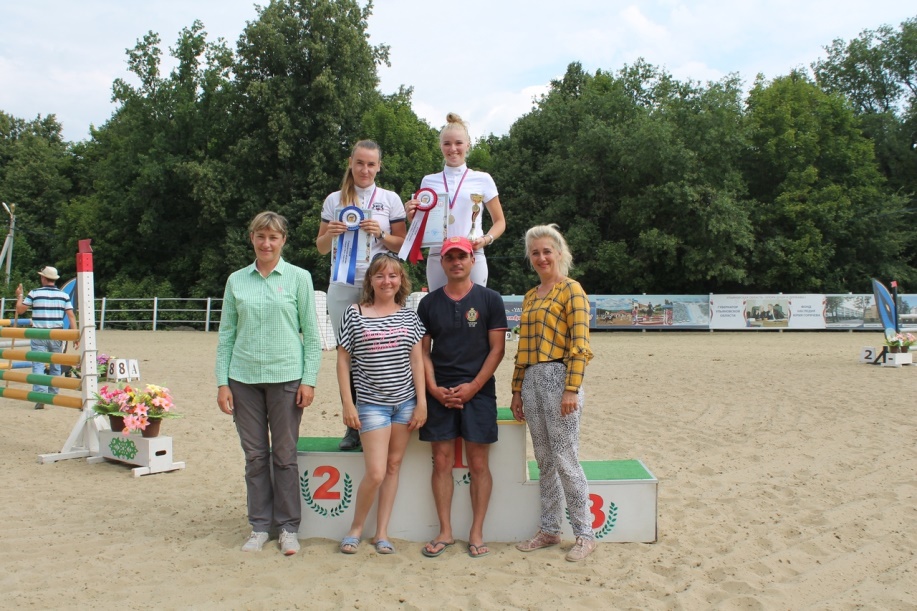 Кубок КСК «Гермес» Саратовская область
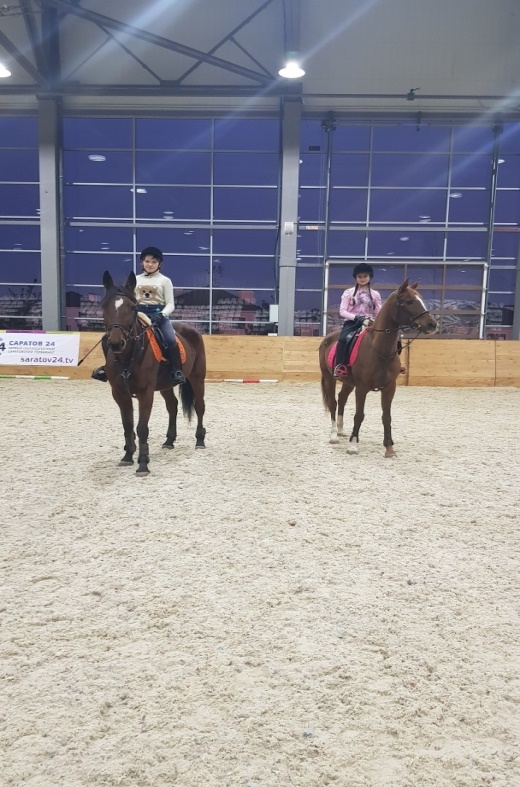 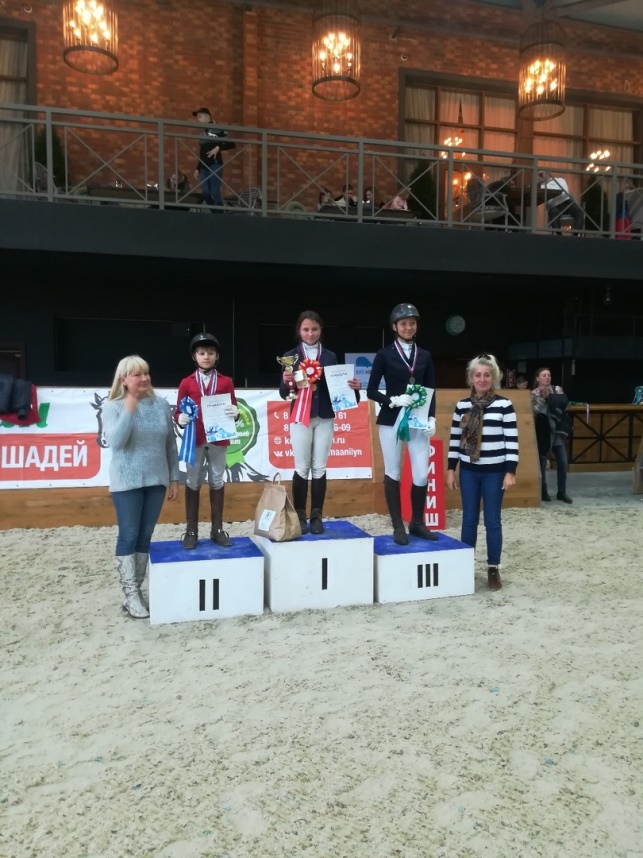 Наши мероприятия
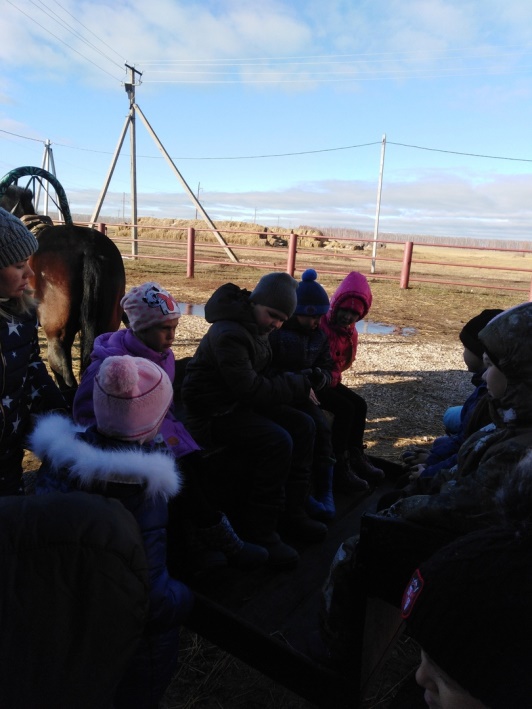 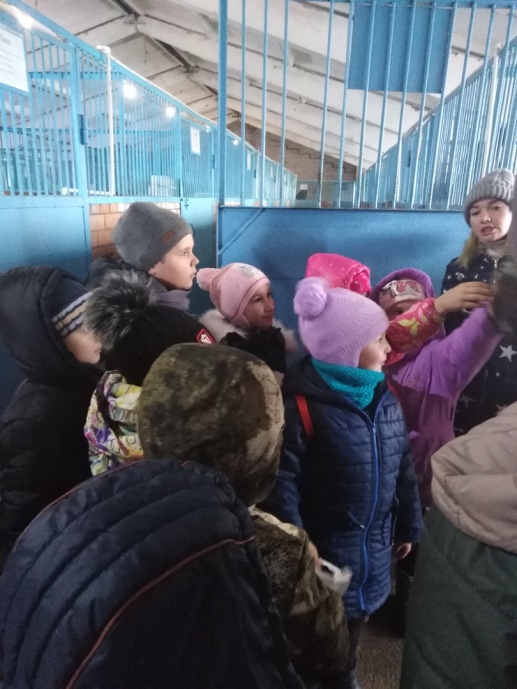 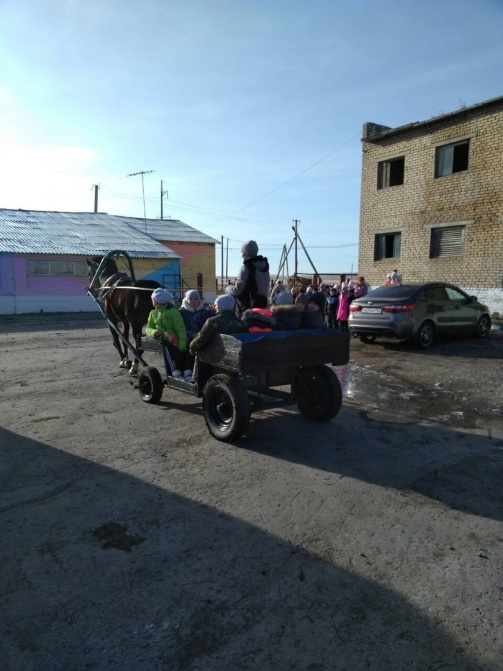 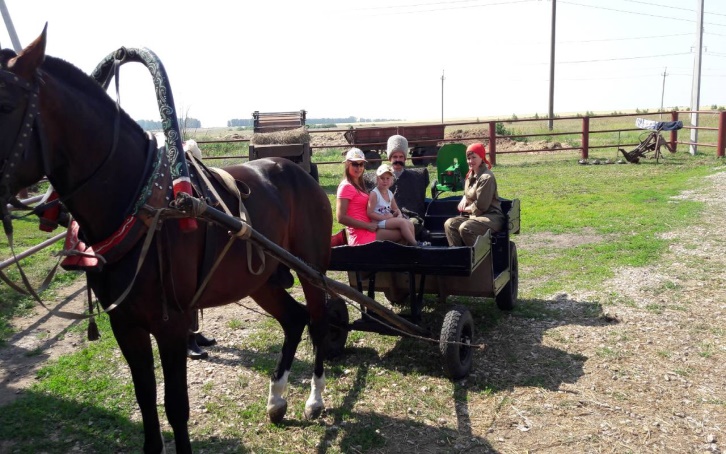 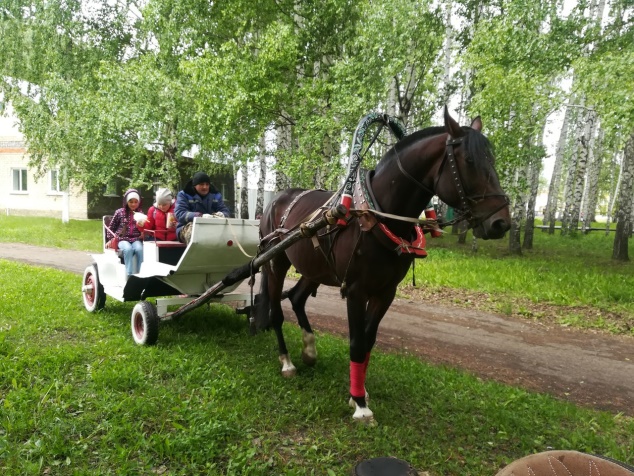 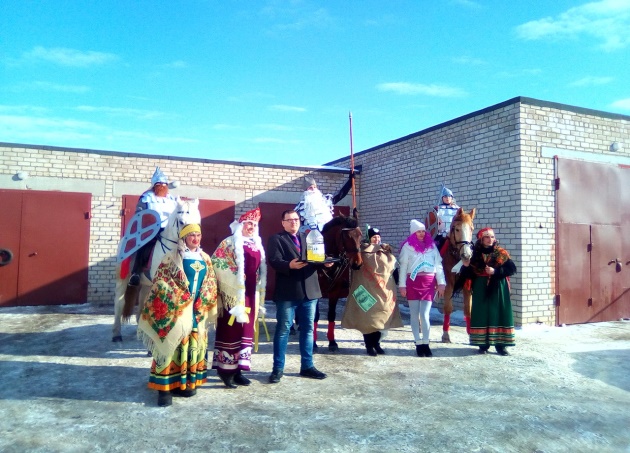 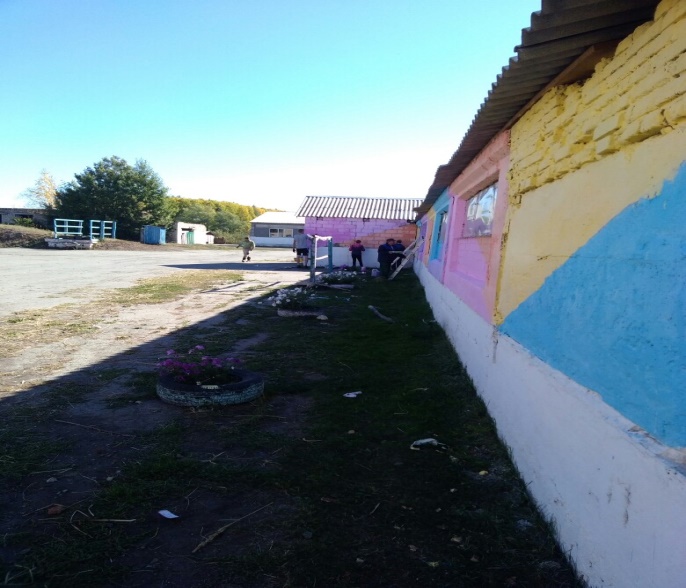 Наши будни
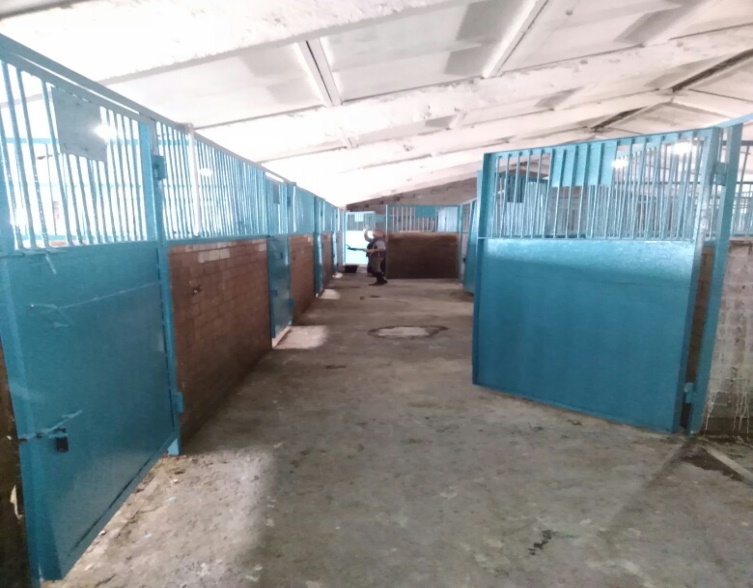 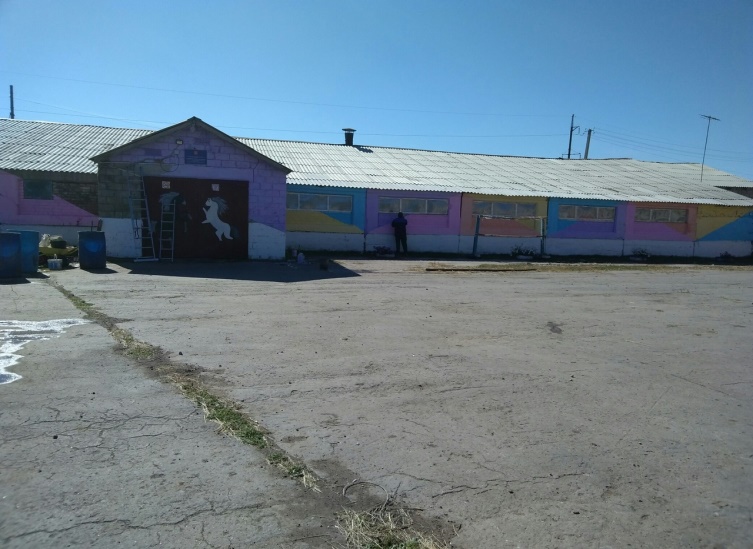 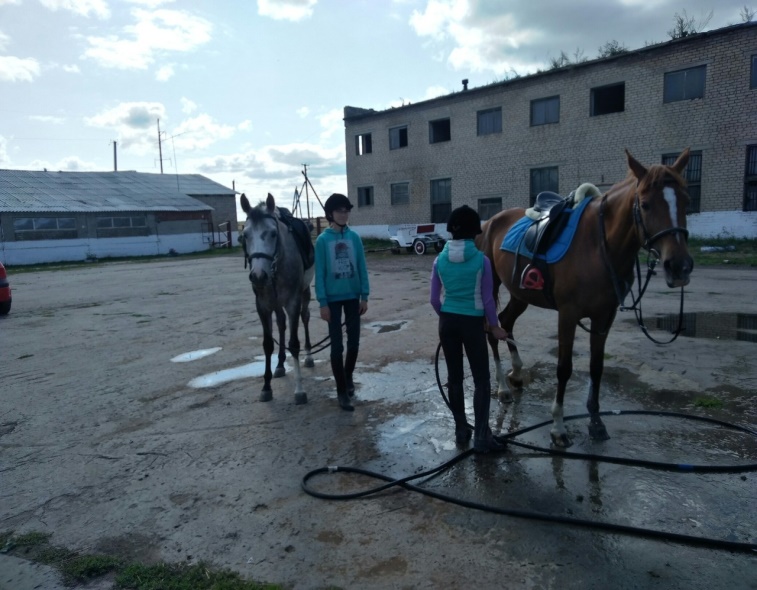 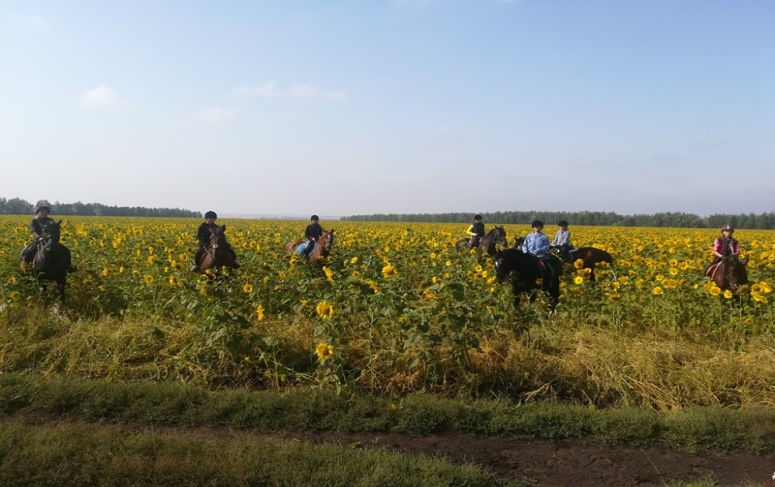 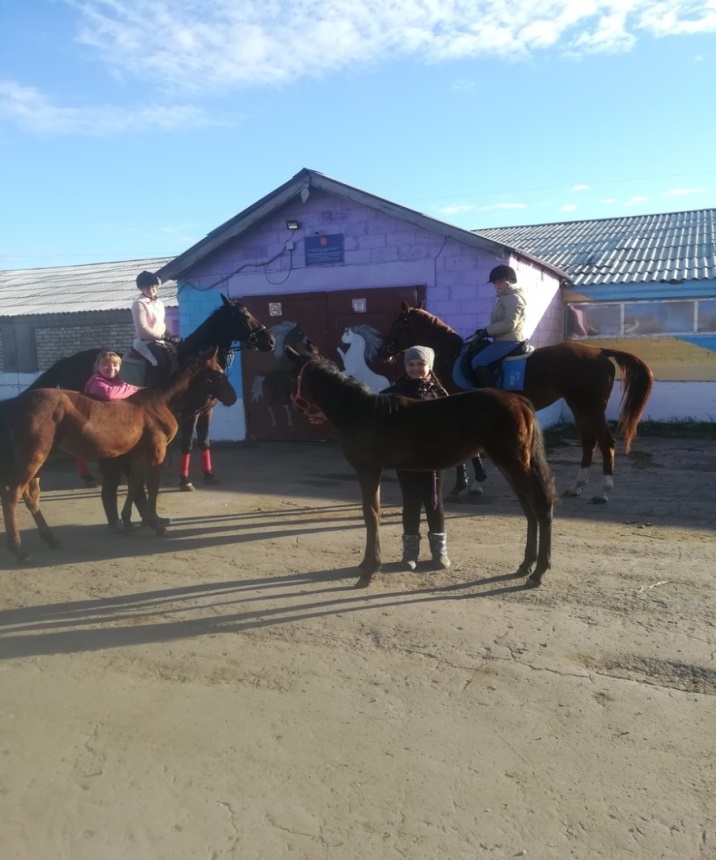 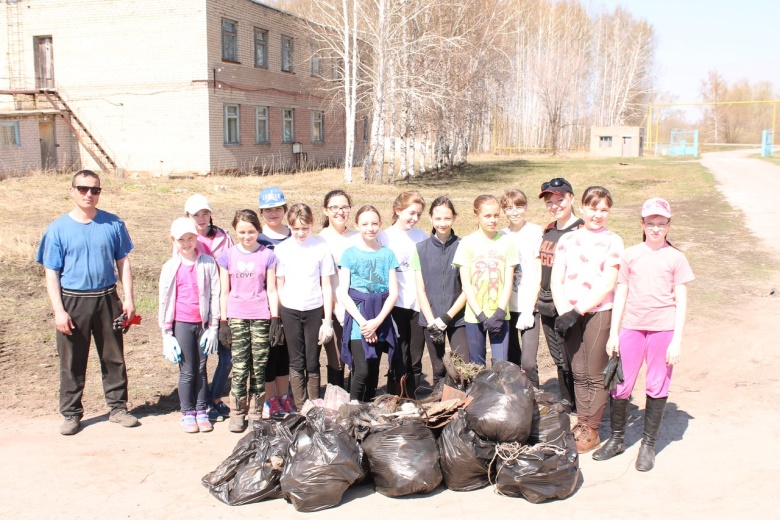